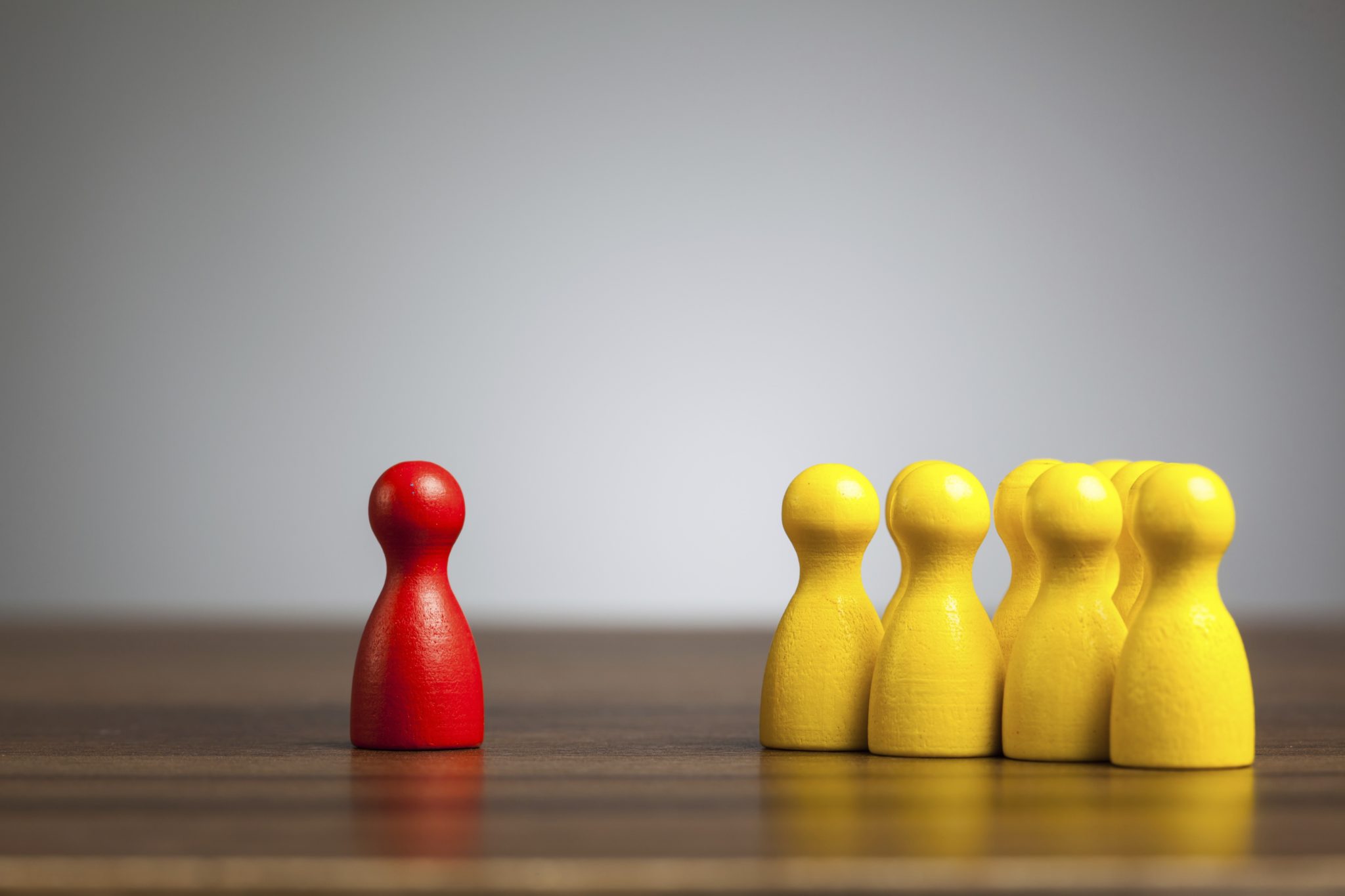 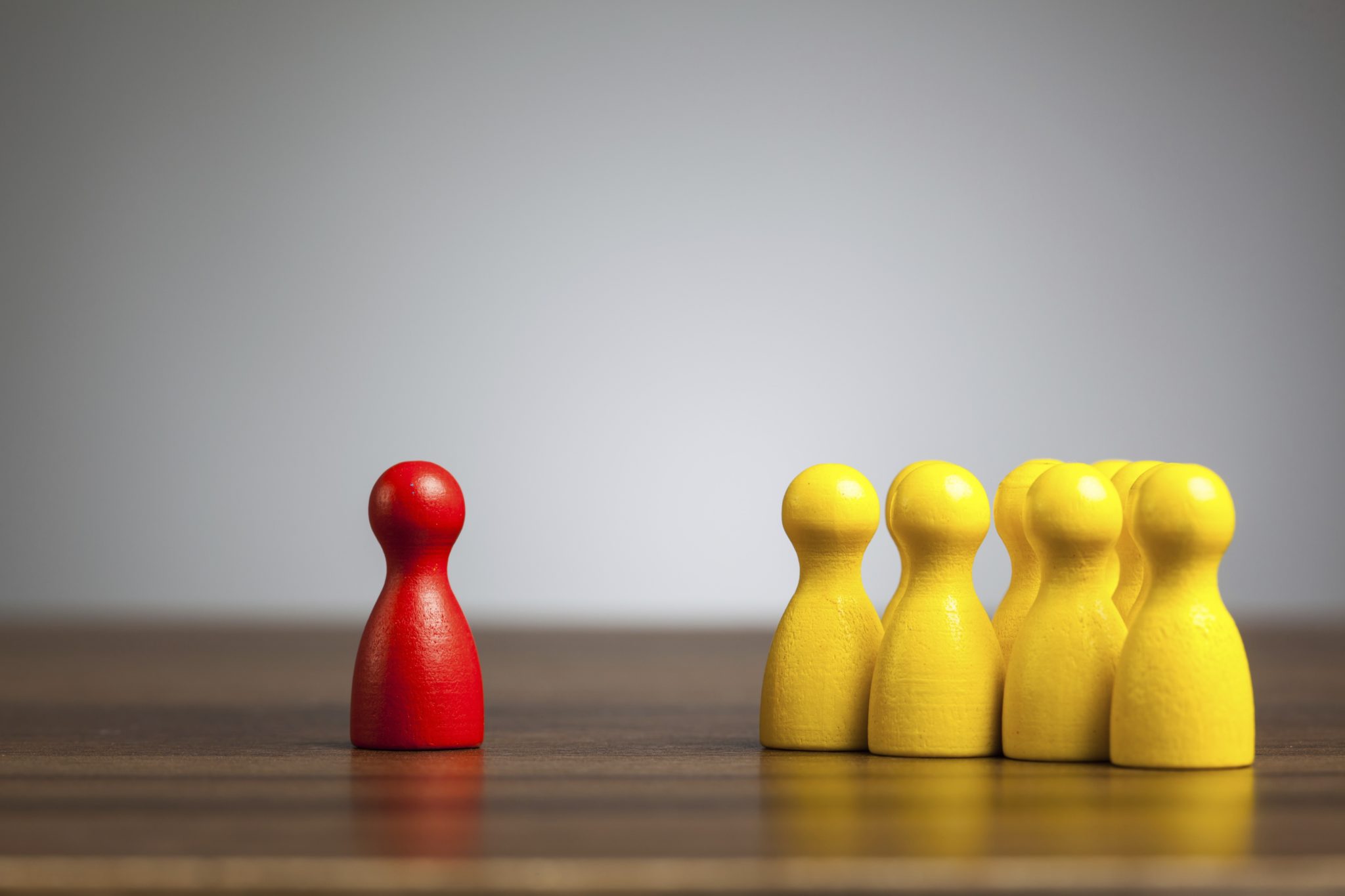 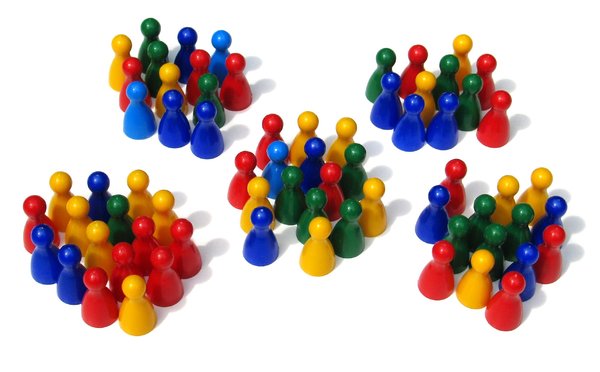 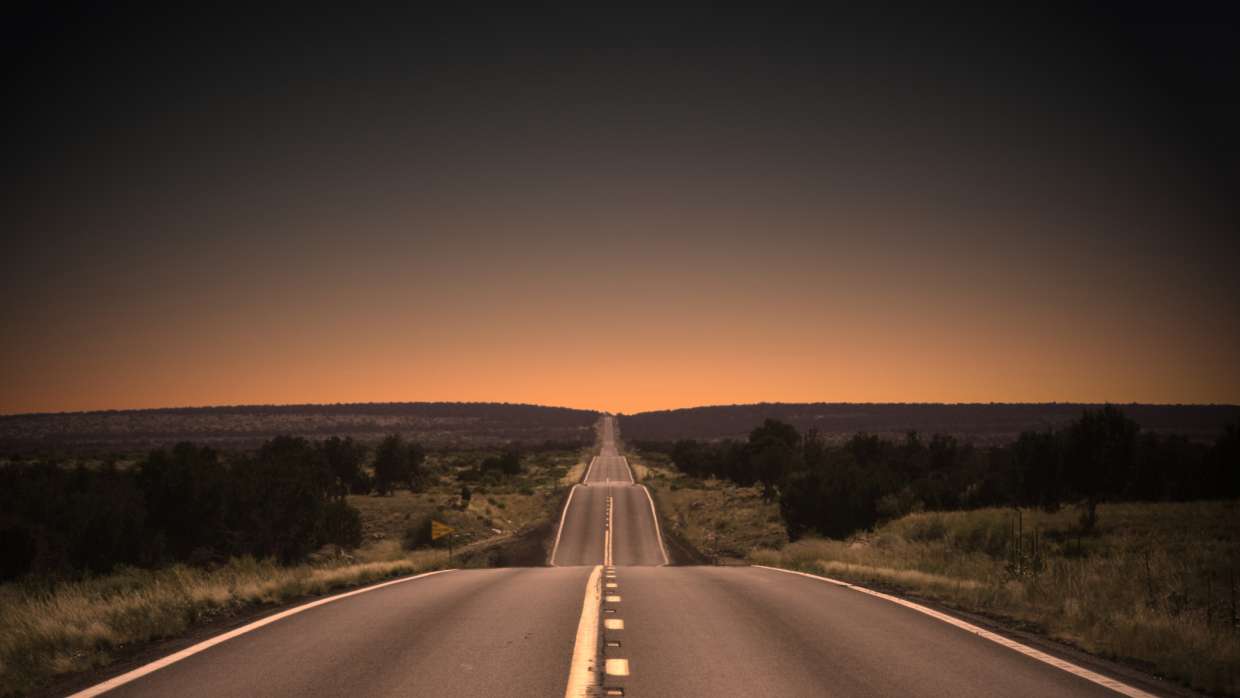 Where did we come from?
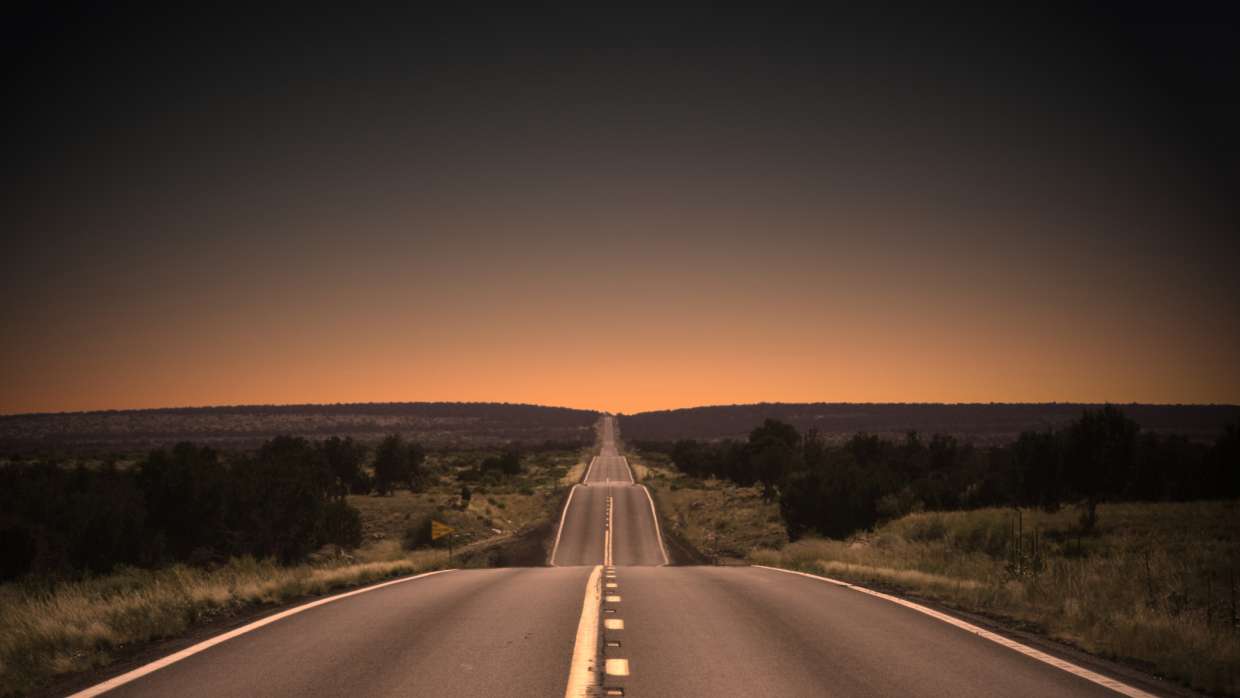 1 In the beginning was the Word, and the Word was with God, and the Word was God. 2 He was in the beginning with God. 3 All things came into being through Him, and apart from Him nothing came into being that has come into being. 
														John 1:1-3
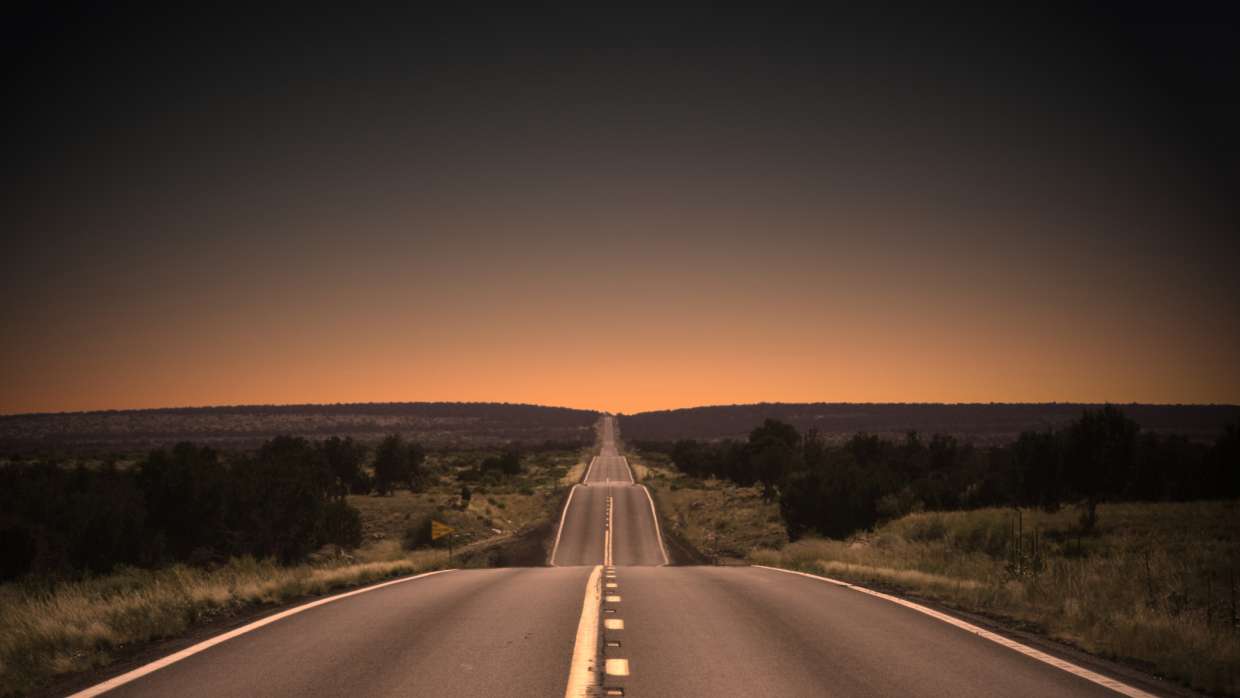 Why are things the way they are?
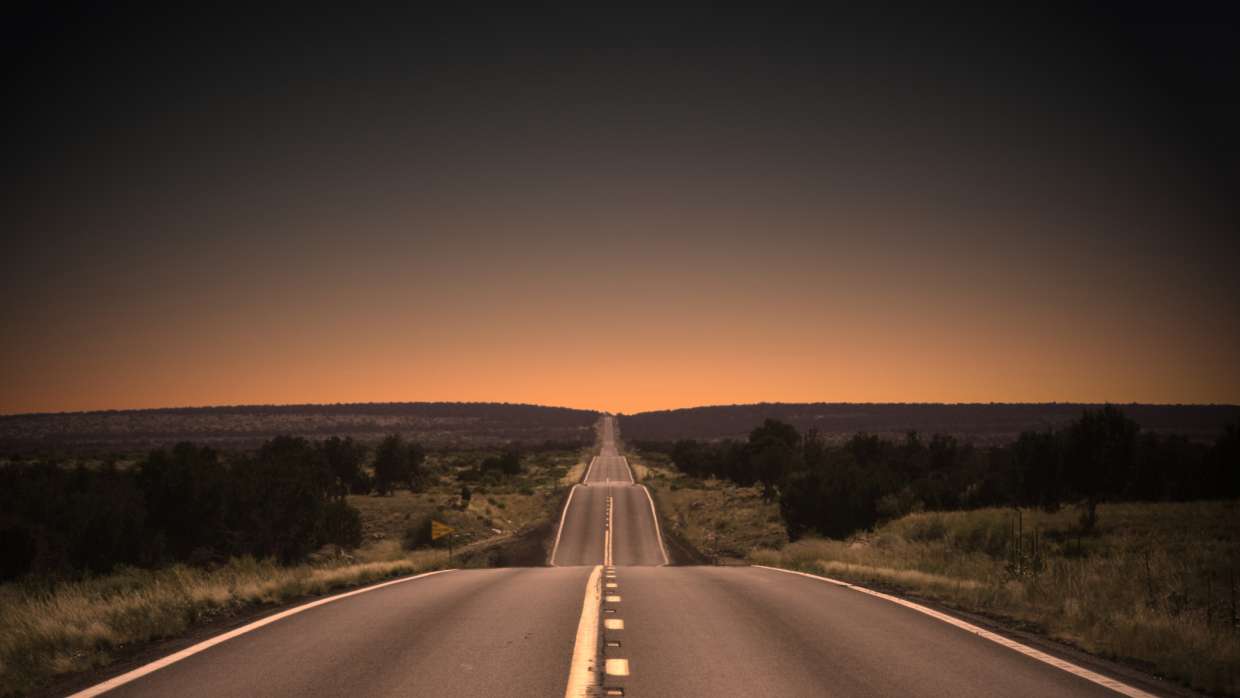 10 He was in the world, and the world was made through Him, and the world did not know Him. 11 He came to His own, and those who were His own did not receive Him. 																						John 1:10-11
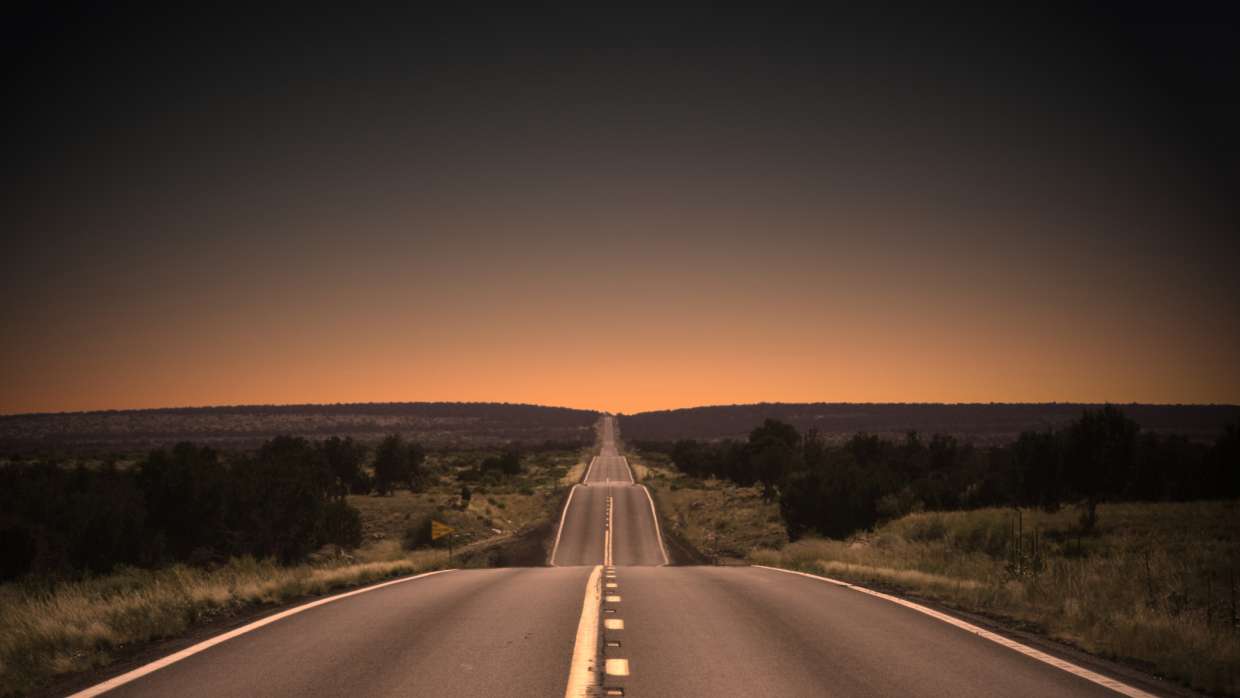 What about when I’ve done wrong?
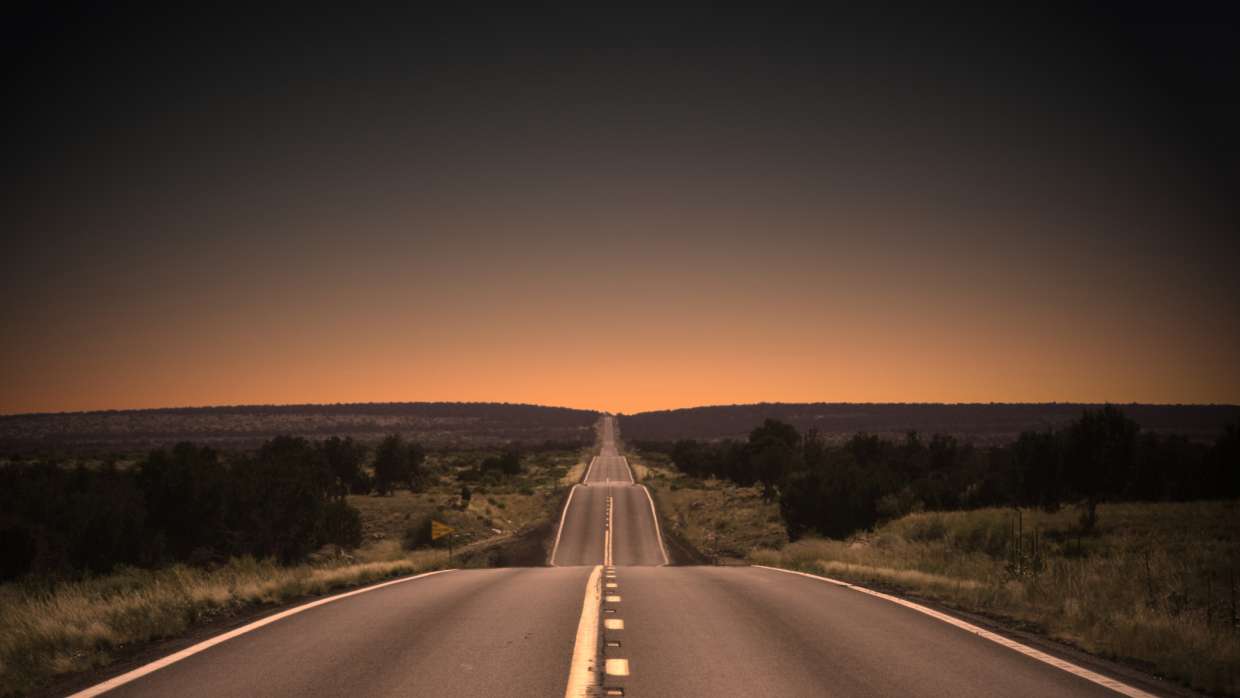 31 So Jesus was saying to those Jews who had believed Him,       “If you continue in My word, then you are truly disciples of Mine; 32 and you will know the truth, and the truth will make you free. …36 So if the Son makes you free, you will be free indeed.” 															John 8:31-32,36
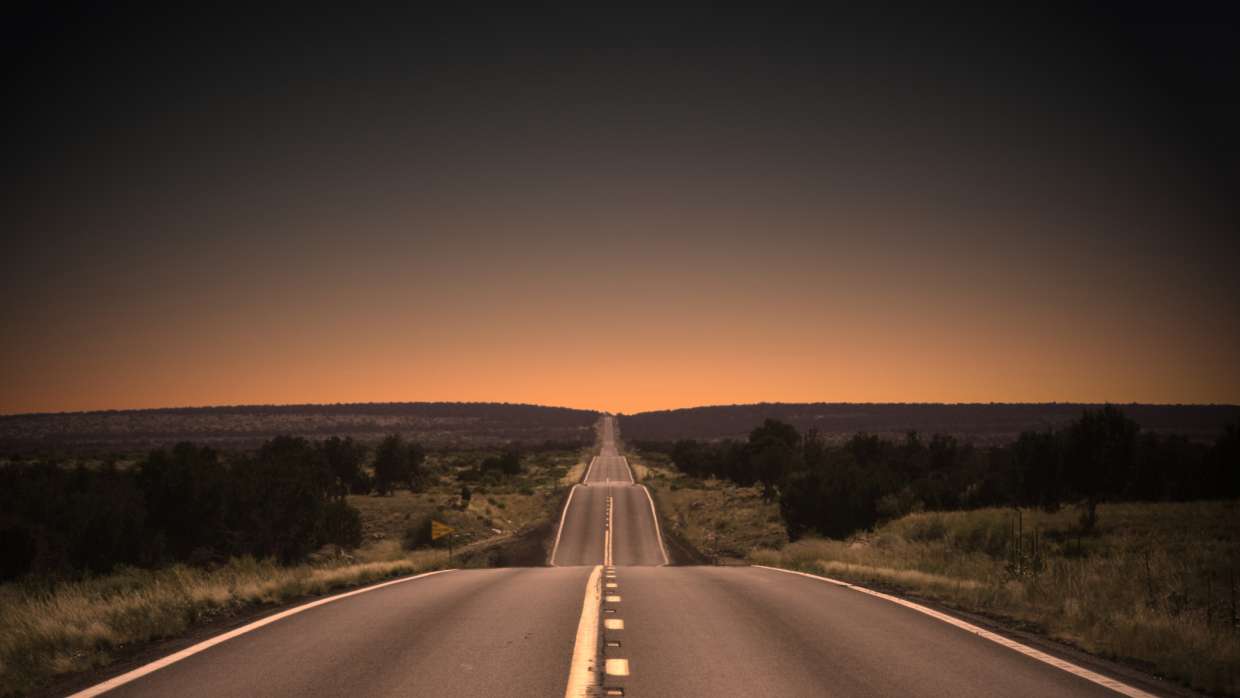 Where are we going?
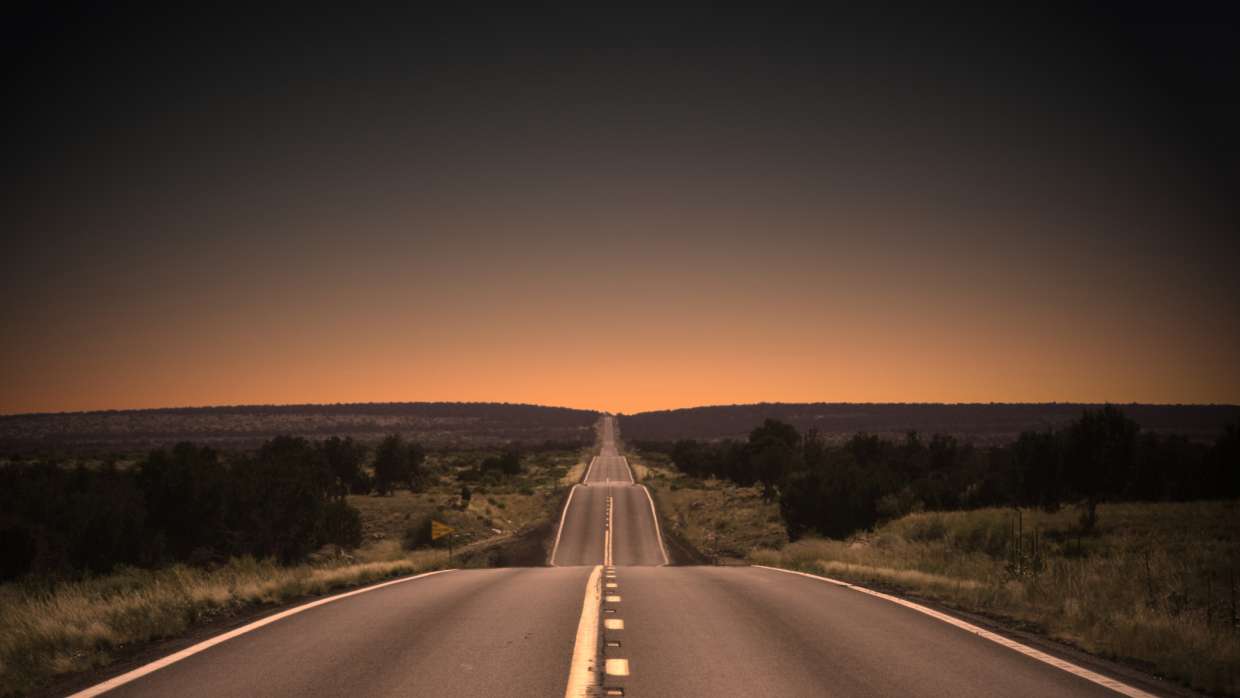 1“Do not let your heart be troubled; believe in God, believe also in Me. 2 In My Father’s house are many dwelling places; if it were not so, I would have told you; for I go to prepare a place for you. 3 If I go and prepare a place for you, I will come again and receive you to Myself, that where I am, there you may be also. 																		John 14:1-3
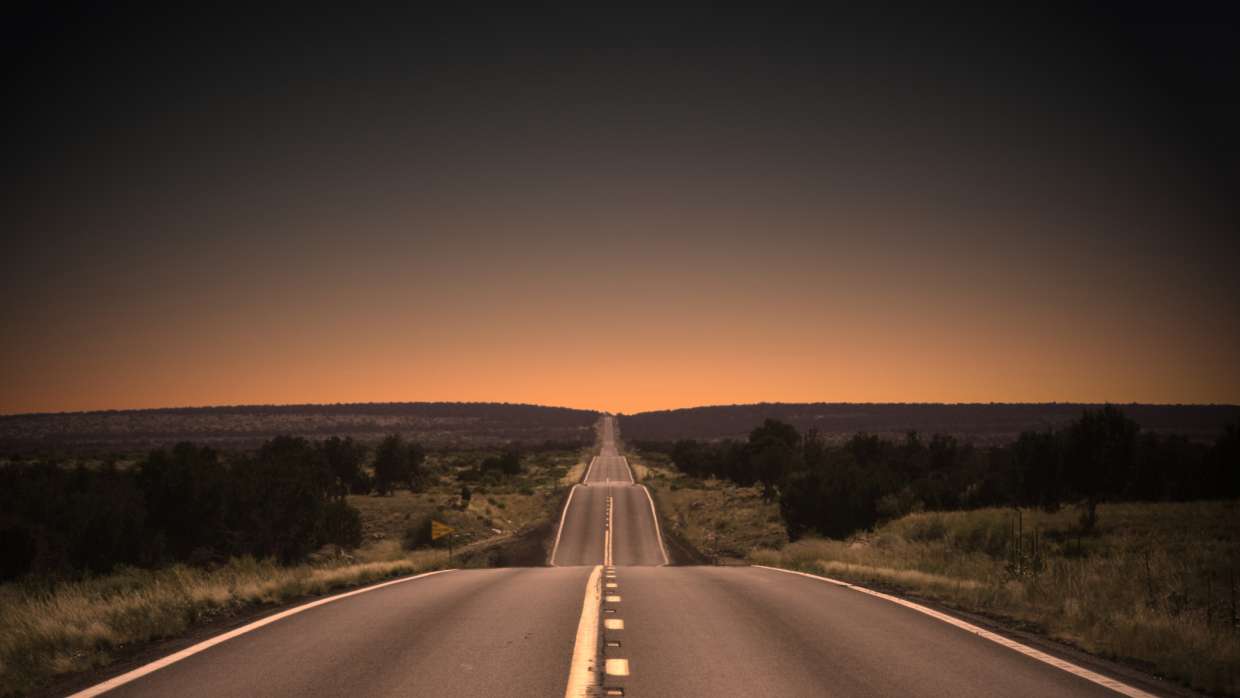 1“Do not let your heart be troubled; believe in God, believe also in Me. 2 In My Father’s house are many dwelling places; if it were not so, I would have told you; for I go to prepare a place for you. 3 If I go and prepare a place for you, I will come again and receive you to Myself, that where I am, there you may be also. 																		John 14:1-3
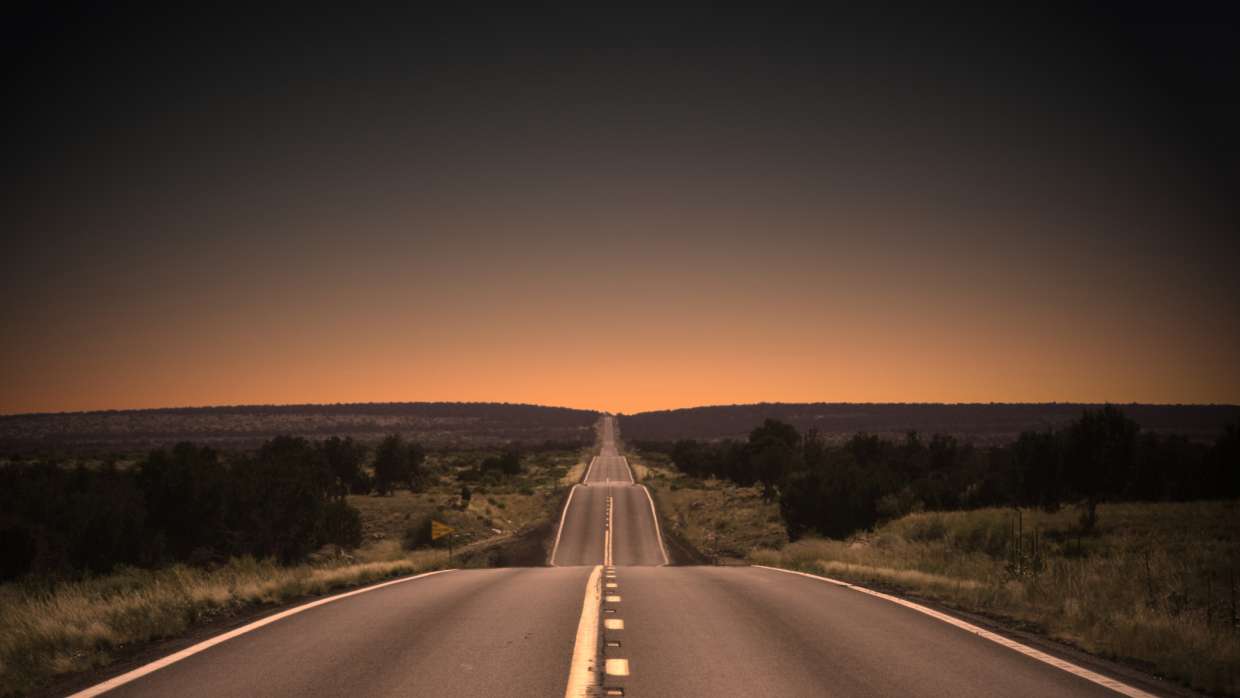 4 And you know the way where I am going.” 5 Thomas said to Him, “Lord, we do not know where You are going, how do we know the way?” 6 Jesus said to him, “I am the way, and the truth, and the life; no one comes to the Father but through Me.” 																		        John 14:4-6